Applying the Strategies of Curriculum Alignment to Degree Programs and Courses:  Assessment Principles for Improved Teaching and Learning
Presenter:  Michael A. Heel
	      Assistant Director of Curriculum and Assessment, 		Monroe Community College, SUNY

	        President, Assessment Network of New York (ANNY)
Assessment:                 Everyone’s Favorite Task
What started out as a paradigm of research in education is now focused on accountability
Specialized accreditors are changing their approaches and standards
Middle States (MSCHE) is “upping the ante”
The Feds are coming (parents, too)!
As budgets tighten, “assessment for accountability” becomes an even bigger deal…
Dealing with External Expectations
Legitimate case can be made for a mechanism in education that promotes some kind of quality standards
Think of all the goods and services that you would not (want to) buy without a system of quality control in place
Example:  food quality (store/restaurant)
Example:  medical care
Example:  air travel
Education is not an exact analog to these examples, but the principles are similar
What Middle States says
Assessment processes are not about the faculty (assessment results cannot reasonably be used for hiring, promotion, or tenure decisions)
Assessment is not about the numbers (accrediting bodies generally don’t care about the statistics; they want to know how we are using that information to make strategic choices)
Assessment should not be the top priority of a faculty (“What are faculty members not doing while they are engaging in excessive assessment activities?” – Suskie)
Question: Why do “we” conduct academic assessment projects?
A)  Because the Middle States and other specialized accrediting bodies (ABET, AACSB, etc.) require it;
B)  Because other external stakeholders (like donors, trustees, grant applications) want us to;
C)  Because the federal government wants institutions of higher education to be more mindful of how college students are educated;
D)  Because we want to avoid…..THIS:
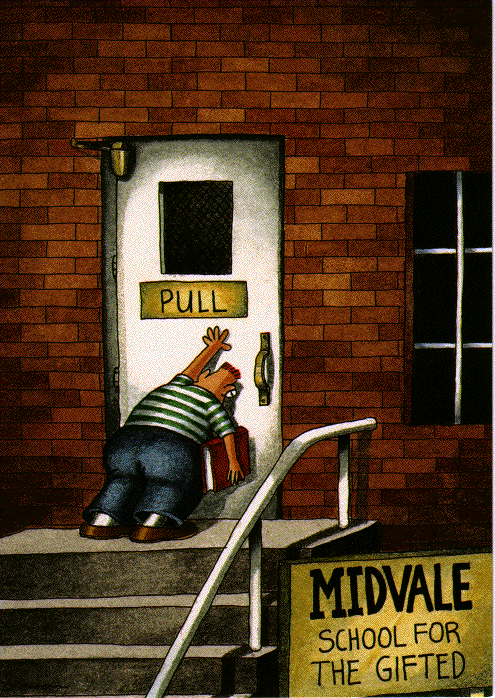 The Brighter Side:                              Utilizing Assessment for Improvement
Ideally, assessment processes are NOT all about the numbers and statistics, but about the content and context of the educational product (learning)
Assessment can help department faculties organize systematically some of the business they are already conducting, and provide a sensible framework for those endeavors
Even accrediting bodies are now focusing on the “back end” of assessment, rather than the “front end…”
How does assessment relate to the curriculum?
Assessment processes, designed  and executed carefully and purposefully, offer the faculty important insights
Inform the faculty about student learning: patterns and trends, strengths and weaknesses
Engage the faculty in discussions about teaching and learning
Inspire faculty members and departments to make curricular improvements to programs and courses
Assessment is not about the numbers and data, but about information and what we do with that information
Making Key Connections
The basis of a sound program curriculum includes both design and assessment

Curriculum mapping and alignment provide the gateway to meaningful assessment processes
Curriculum Alignment as a process gives us the chance to:
Connect what we do in the classroom with what’s going on the real world
Demonstrate that students are learning what we intend for them to learn
Understand whether or not the courses we are teaching substantively support the curriculum we have designed
Pause and consider whether the education we are providing supports the needs of our constituencies
Sounds good, but why bother?
Busy program and department faculties run the risk of operating their courses and programs on “auto-pilot.”
“It ain’t broke!”
“The assessment results show we’re doing okay…”
“I’m doing assessment, I’m doing program review, what more do you want from me?”
Even the most invested faculty members may seem reluctant to add (what are perceived to be) extra steps in the assessment and program review process
When skeptics become problem-solvers…
No one likes doing extra work 
BUT, what if that work, once undertaken, winds up being valuable, and offers up results that are immediate and worth the time spent?
The first-time investment requires the greatest effort
The value of doing academic assessment is not always apparent – curriculum alignment often clarifies that value (remember – “useful” and “truthful”)
“A well-designed curriculum map is one of the most effective tools you can create for documenting how your program-level outcomes are supported by your curriculum.”

		-- Michael Middaugh
		     Retired Chair, MSCHE Executive Committee
		     A Basic Toolbox for Assessing Institutional Effectiveness
		     Cranberry Township, PA, August 2010
“Tilling the Soil”
Review your department/program mission, goals, and outcomes
If a mission or goals set is missing, consider creating it
The “review” will work best if:
Faculty sees value in the process
Faculty is ready to do things differently
You and your colleagues are willing to “reinvent” what you do
One successful approach – “Pretend that you are creating the degree program from scratch, and you are not limited by current practices…”
Finalize this work before moving on…
Initiating the Mapping Process
Distribute a numbered/lettered list of Program Learning Outcomes among the relevant faculty members
Challenge each faculty member:
For each class he/she teaches in the program, determine which of the PLOs is covered in the class as a MAJOR part of the course content; indicate also MINOR coverage (separately)
This exercise benefits from input from multiple faculty members who teach different sections of the same course, but who respond independently
Collect and display the information in grid format
Clear, right? How about an example?
Case Study
Beekeeping at Cranmore Community College
Example:  Program Learning Outcomes
A graduate of the A.A.S. degree program in Apicultural Science will be able to:
Construct and maintain beehives of appropriate design relative to the beekeeper’s purpose (breeding, honey production, supporting agriculture, etc.) and the breed of bee;
Create appropriate breeding environments and apply professionally-recommended techniques in promoting healthy fertility and growth of bee populations;
Apply and interpret basic genetic tests of bee samples;
Conduct appropriate hybridization techniques;
Identify,  recognize, and respond to insect behaviors, including those of bee, competing insect, and predator insect species;
Promote health and wellness among bee populations;
Cultivate plant species supportive of the healthy maintenance of bee populations;
Recognize and manage responses to threats to bee populations, such as changes in the seasons, extreme weather conditions, or the presence of pesticides and other toxins in the environment;
Apply basic business management principles to the management of the costs and expenses of beekeeping;
Discuss the ethical principles underpinning beekeeping as both a hobby and a profession;
Describe the role of bee species in the maintenance of a healthy and sustainable agricultural business;
Teach and train apprentice beekeepers in the rudimentary aspects of the practice of beekeeping;
Capably communicate the basic tenets of good beekeeping practices to individuals unfamiliar with bees and the practice of beekeeping.
What Are We Looking For?
The primary reason we construct a curriculum map is to be able to formulate a picture of program design that helps us discern patterns of coverage
Look for gaps – are PLOs all covered?
Look for reinforced learning – are PLOs covered “sufficiently?”
Look for redundancy – are some PLOs getting too much attention, at the cost of other curriculum content?
Look for course purposefulness – are particular courses seemingly adding very little to the curriculum?
Look for course content overload – sometimes, less really is more!
TIME-OUT:  Group Assessment
WHAT DO YOU THINK?
Preliminary Review Indicated:
Program Learning Outcome “m” is not covered
Faculty discussion revealed that virtually every faculty member thought others were covering the outcome in their respective courses
Most faculty members did not feel qualified to teach or grade students on their communication skills
ENV 111 and APS 112 seemed of little value to the curriculum
PLO’s “c,” “e,” and “l” are under-covered
But wait, there’s MORE
The curriculum mapping exercise ALSO picked up some areas where there were redundancies, and where courses seemed over-packed
Outcomes “f” and “h” were covered in almost every course, and Outcomes “b” and “g” seemed also to be overly emphasized given their relative importance to the whole curriculum
Four courses (APS 244 and APS 260) seemed too densely packed with redundant content
Follow-up on the initial mapping
The program faculty is now both empowered and challenged to “fix” these curriculum issues

Benefit of this simple procedure is that the pictorial representation gives participants a quick and easy understanding of an otherwise complex system
Changes to Curriculum
Outcome “m” now covered in an APS course each semester of a student’s plan of study
Outcomes “c” and “d” were dependent upon BIO 205, so courses scheduled in the second year had to address these outcomes
Significant course redesigns for APS 112, APS 244, APS 260, and APS 252 to accommodate and address both gaps and redundancies in curriculum, particularly Outcome “l”
ENV 112 retained, to fulfill Natural Science requirement, and because it is a pre-req for ENV 172
Moving forward, the faculty must now document student learning
Ascertaining an Assessment Strategy for Courses
Above all else, assessment should be useful and efficient, so think strategically!
Not all CLOs for all courses need to be assessed (although at some point, the program faculty might consider assessing more broadly with purpose)
Some courses are stronger in some areas of interest than others
Although multiple courses may cover the same outcome, not every course provides good assessment opportunities
Some courses offer breadth over depth
Some PLOs can only be covered (and measured) in specific courses
Final “Linkage” Documented
The faculty has to determine which Course Learning Outcomes best suit the matching PLO
The assumption is that individual courses are taught according to their respective CLOs
If CLOs are supported by graded (and thus, embedded) student assignments, then that documentation will directly demonstrate support for the PLO (MSCHE wants direct evidence where possible)
Common sense rules for assessment still apply (as do the broad MSCHE assessment principles)
Bringing everything together
Note that all APS courses are participating in the assessment of at least one Course Learning Outcome
All PLOs are covered by at least one assessed course
Remember that MSCHE cares only that the Department faculty  demonstrate that PLOs have been assessed; they aren’t concerned about the minutiae
This process allows the faculty to show that, by fulfilling linked CLOs, they are likewise showing that PLOs have been measured and analyzed
Inputting and Interpreting Assessment Results
Program faculty set a benchmark standard of learning of 80% for each outcome (meaning 80% of students “meet or exceed expectations” – this is NOT an average score)
Based on historic rates of success in the program
Faculty agreed that:
Highest result would count, unless later results showed a backward trend of learning
If result < 80%, they would discuss
If result < 60%, then this outcome would need immediate and special attention
If result > 95%, check for integrity & rigor
TIME-OUT:  Group Assessment
WHAT DO YOU THINK?
Conclusions from Assessment
Outcomes a, b, f, are in very good shape

Outcomes h, i, k, l looking good too

Outcomes c, d, e, g, j, m all discussed

What’s up with APS 244?
Unexpected benefits
As with many assessment activities, once the group moves beyond the “worker bee” focus (pardon the pun), the opportunity to consider the bigger picture is usually gratifying and engaging
Relationship and roles of individual courses within a curriculum are greatly clarified
The benefit extends also to other stakeholders, who can now be reassured that a program curriculum “delivers” on what is advertised
This particular exercise can help build faculty consensus, teamwork, and identity
END OF PART ONE.
Case Study
Music Studies A.S. Degree at Hamilton Community College
Another Example--
Consider the following application of curriculum mapping (based on an actual experience; the discipline has been changed, and the institution remains anonymous):
Department of Music at a 2-year institution offers a two-year degree in Music Studies, with two primary purposes:
Provide students with a sound foundation in music theory and performance
Prepare students for further study at a 4-year institution
Their Mission Statement
The mission of the Music Studies degree program is to provide students with a complete educational experience in the appreciation and performance of music. Students graduating with a degree in Music Studies will be well-rounded individuals capable of pursing baccalaureate studies, will perform with relative proficiency on at least one musical instrument, and will have knowledge of a variety of musical formats and a rich understanding of the historical development of music.
Program Goals
To offer students an understanding of the basis and origins of music;
To develop in students an understanding and respect for music, both western and non-western
To provide students with an understanding of the historical developments of various musical systems
To expose students to a variety of models of music, contemporary and historical
To develop in students an ability to perform music on one or more instruments
To promote an appreciation of the role that music plays in the expression and development of culture and of cultures
Program Learning Outcomes
Graduating students with an Associate of Science degree in Music Studies will be able to:

1.  Interpret, analyze and evaluate music, both historical and contemporary forms.

2.  Interpret, analyze and evaluate music, in all media forms, in terms of the technical and stylistic quality of the performance.

3.  Perform with proficiency selected musical pieces on a primary musical instrument (which may include voice).

4.  Perform with functional proficiency selected musical techniques and compositions on piano.

5.  Perform collaboratively as part of an ensemble.

6.  Discuss the main historical developments of major world forms of music.
Curriculum Map for the Music Studies Program (initial view)
TIME-OUT:  Group Assessment
WHAT DO WE DO WITH THIS????
Initial Reactions
Of the faculty members reviewing the map, most expressed concern and confusion
One senior faculty member pronounced the map as an example of “complete success…we can go home now!” (and that was his sincere reaction…)
A colleague lamented: “We seem to be all teaching the same basic course over and over and over.”
Most agreed that this map wasn’t especially helpful, unless it really did portray extended redundancy in the curriculum, in which case…
“We need to seriously rethink something…”
First Response
Analytically speaking, the tool is the tool – it can only be flawed if it is either being used improperly, or information is incorrect
Problem could be with Program Learning Outcomes (too few; too many combined learning targets)
Faculty may be overestimating coverage of learning outcomes
Map can only be useful if it portrays accurate picture of well-stated learning outcomes
Faculty opted for  reviewing and rewriting PLOs
Revised Program Learning Outcomes
Graduating students with an Associate of Science degree in Music Studies will be able to:

1.  Analyze theoretical structures of written music.
2.  Explain theoretical structures of aural music.
3.  Perform with proficiency selected musical pieces on a primary musical instrument (which may include voice).
4.  Perform with functional proficiency selected musical techniques and compositions on piano.
5.  Sight-sing, or perform using sight-reading on an instrument, accurately from printed music with respect to pitch and rhythm.
6.  Transcribe music accurately with respect to pitch and rhythm through repeated hearings.
7.  Perform collaboratively in an ensemble.
8.  Describe selected styles of music for form, context, or instrumentation as they developed throughout the history of written music.
9.  Discuss with confidence key developments in the history of music.
New Curriculum Map for the Music Studies Program (initial view)
TIME-OUT:  Group Assessment
WHAT HAVE THE NEW OUTCOMES AND MAP GIVEN US (AND WHAT IS LACKING?)
Faculty Thoughts on the New Map
The new Program Learning Outcomes definitely express better the department’s aspirations for their students, and also the “value” of the degree is more clearly communicated
The distribution of coverage of PLOs still seemed troubling…
The map indicated that coverage of material – of particular PLOs – verged on the redundant.
But that wasn’t their experience….
Faculty opted for yet another look at the map…
Reformatting the Curriculum Map
One colleague noted that the map might be more helpful if distinctions were made with regard to the level that material would be learned…
Let “I/i” represent “introduction to skills & concepts”
Let “R/r” represent “reinforcement of skills & concepts”
Let “A/a” represent “advanced level of skills & concepts”
Curriculum Map for the Music Studies Program (IRA Method)
TIME-OUT:  Group Assessment
WHAT DO YOU THINK NOW?
New Response
This map did provide the faculty with evidence needed for change
It provided an easy-to-review glimpse into the strengths and weaknesses of the curriculum.
It provided the faculty with an important tool with which they could have thoughtful discussions about degree content and rigor
It helped them to make decisions about how to make their degree more effective for students
Faculty opted to re-visit courses
Still Not Done….
Concerned about the coverage of some key concepts, the faculty considered their options
They decided to create an additional course, a capstone, that would provide the added level of learning that they thought their students deserved and needed
The number of elective courses was reduced by one to accommodate the change without increasing the number of credits
The “Special Music Topics” course, which had been an independent study course (and which was not included in the map), was eliminated
So, how did curriculum mapping help this program’s faculty?
Initial map provided excellent overview of an overwrought curriculum that was strong at the course level, but weak at the program level
Faculty recognized that their PLOs needed attention
More importantly, the faculty recognized that, even with more well-developed PLOs, their courses needed “coherence”
The program faculty successfully engaged in an intellectually honest and complete inquiry about their degree program.
Curriculum mapping triggered a wholesale reconsideration of the program’s curriculum and focus
Questions/Comments/Criticisms?